Improving the Academic Project Experience: Agile Project Management
Hari K Rajagopalan
Introduction
Impact of Teaching
Student Projects
Reasons
Solution
Agile Software Development Manifesto
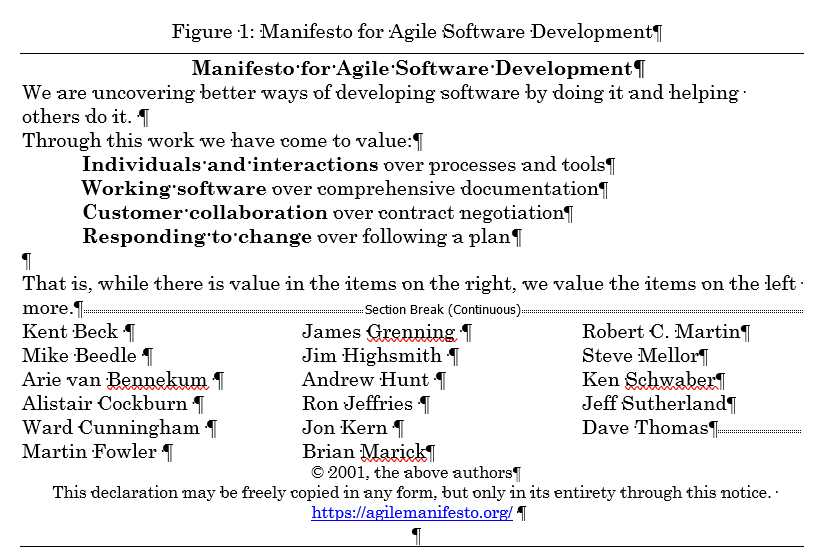 Agile Project Management
Agile Manifesto for Teaching and Learning
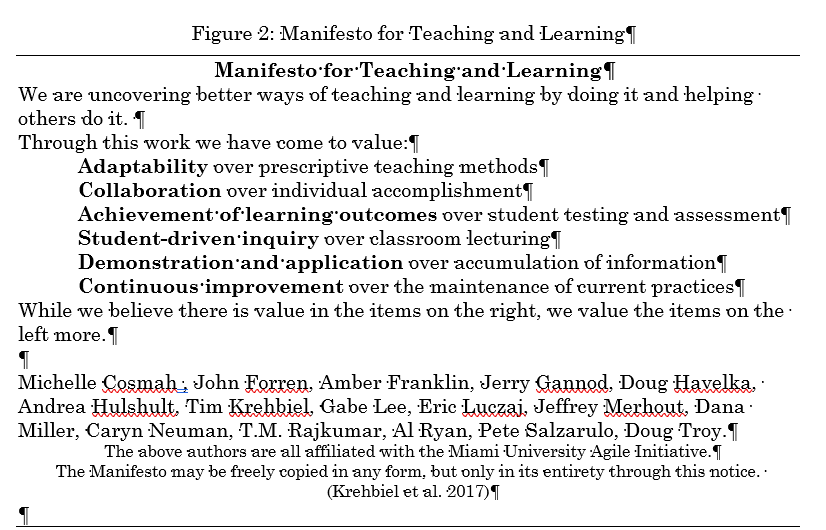 Implementation
Design of the Semester
Problems with the Class
Agile Project
Agile Project
Problems and Solutions
Example of Improvement
Scrum Team: …therefore, if we allow hiring and firing of workers, we can layoff “X” workers in months 2, 4 and 6 and hire “Y” workers in months 3 and 9. This will save us “Z” million dollars. 
Client: Your forecast predicted a surge in demand due to everyone staying at home with COVID restrictions and ordering more of the product. Is that correct? 
Scrum Team: Yes, that’s correct. Our forecast indicates that demand will increase by “A” % and our MAPE is “B” %.
Client: Given that we are anticipating this huge surge in demand and that we have difficulty hiring skilled workers, do you think hiring and firing workers monthly is a realistic scenario?
Client feedback
“The biggest evidence of [better decision-making] is the different scenarios that they're presenting. [Students now say] 'Hey, here are four or five scenarios. And here is the one we recommend for these reasons. And if you were to choose, say, scenario three, then here are the pros and cons.'...It's their ability to take the conversations they're having with us, and develop a range of options, and then apply those. [Students say] 'So scenario three is the best for the business because of X. X fits the strategy, this is a short-term market concern, so therefore, you should go with this scenario.' So, the depth and breadth of the scenarios that they're able to speak to is perfect evidence of what they're getting out of the interactions”
Student feedback
“We had to change our model like sixteen different times in order to fit the aggregate planning scenarios and work with the error rates and everything”
“I did not think I would learn anything useful from college, but everyone said I needed a college degree, but I saw all these managers listening to me and asking questions.. Suddenly, it hit me.. This is real”
“The most important thing I learned from this project is that there is no right answer. All our classes make us give one answer, here there is no right answer, every scenario has its drawbacks, and we always have to pay some price”
Future plans and Questions
Get faculty certified in agile and as scrum masters
Find ways to scale this to larger classes
Incentivize faculty to work on these student consulting project
Going back to mission, if you value teaching what are you incentivizing most ?